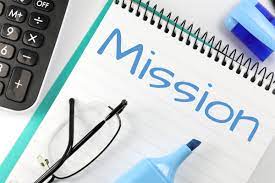 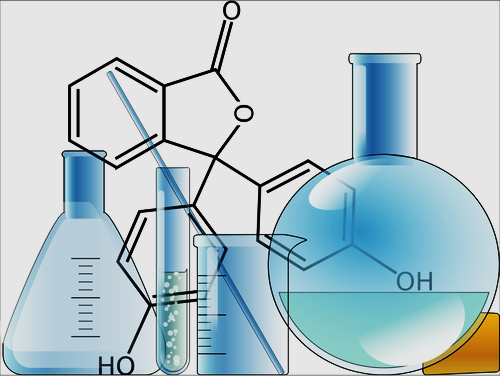 JEU en équipes 

2 équipes (de 1 ou 2 joueurs)


BUT du jeu : 
Rassembler en premier toutes les cartes matériel et les cartes produits nécessaires à la réalisation de votre mission


DEROULEMENT du jeu : 

1/ Lire la mission qui vous est attribuée. 
Réfléchir en équipe et au brouillon au matériel/ produits nécessaires à sa réalisation.

2/ Poser les cartes faces cachées au centre de la table.
DEROULEMENT du jeu (suite): 

3/ La 1ere équipe commence à piocher. 
Lors d’une pioche, 4 possibilités se présentent:
une carte « Matériel » ou « Produit » utile à la mission est piochée: l’équipe garde cette carte et peut continuer à piocher.
 une carte « EPI » est piochée: l’équipe la garde de côté et peut continuer à piocher
 une carte « Bons de commande » est piochée: l’équipe la garde et peut continuer à piocher. Les cartes « Bons de commande » servent à acheter à l’équipe adverse une carte « Matériel » ou « Produit »
 - une carte « Incident » est piochée: pas de chance! Le tour s’arrête  et l’équipe doit se défausser de 3 cartes de son jeu en plus de la carte incident SAUF si l’équipe possède dans son jeu la carte « EPI » permettant d’éviter l’incident pioché, auquel cas elle se défausse de ces deux cartes là!

En dehors des cartes incidents, l’équipe peut choisir jusqu’à quand elle continue de piocher!
DEROULEMENT du jeu : 

4/ Lorsque la 1ère équipe arrête de piocher, la seconde équipe pioche suivant les mêmes règles. 

5/ Lors d’un tour, une équipe peut choisir de ne pas piocher mais à la place d’acheter une carte « matériel » ou « produit » à l’équipe adverse: pour cela il faut donner à l’équipe adverse 3 « bons de commande »

Pioche: lorsqu’elle est épuisée, on récupère et on mélange toutes les cartes défaussées pour refaire une pioche.

FIN du jeu : 

Le jeu s’arrête quand une des équipes est parvenue à récupérer toutes les cartes « Matériel » et « Produits » nécessaires à la réalisation de sa mission.
Cartes communes à toutes les missions :IncidentsEPI Bons de commande
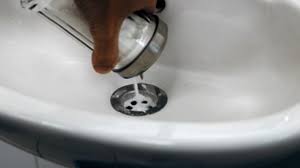 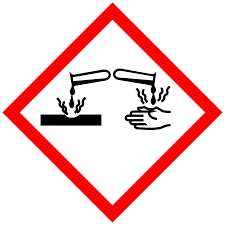 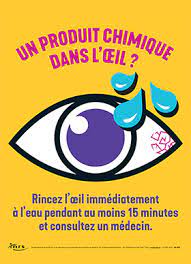 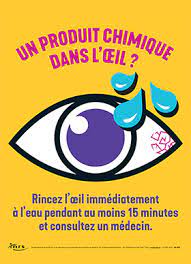 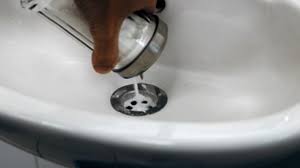 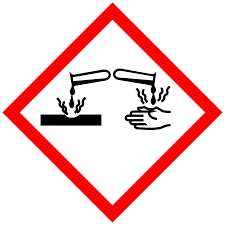 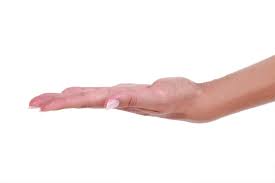 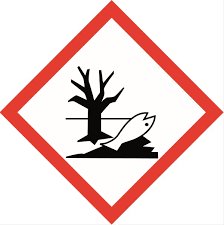 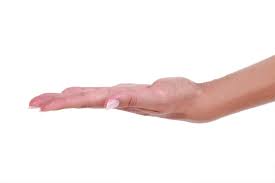 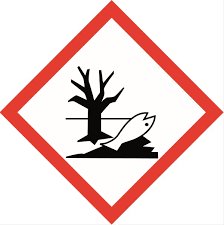 AÏE !
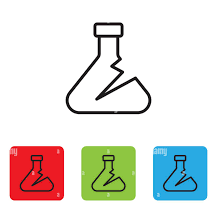 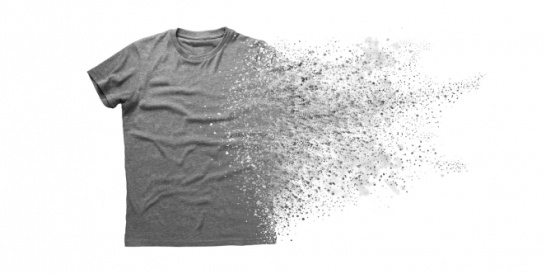 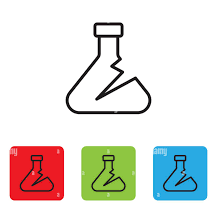 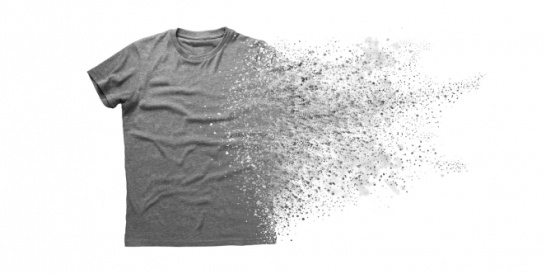 Verrerie cassée !
Verrerie cassée !
Vêtement abîmé !
Vêtement abîmé !
AÏE !
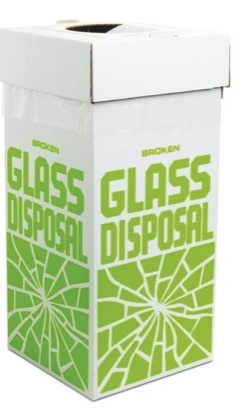 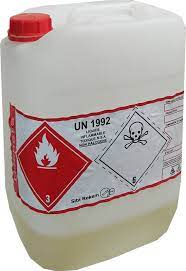 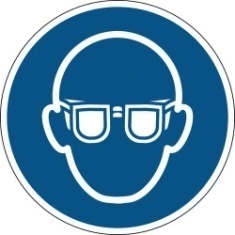 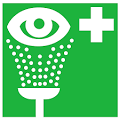 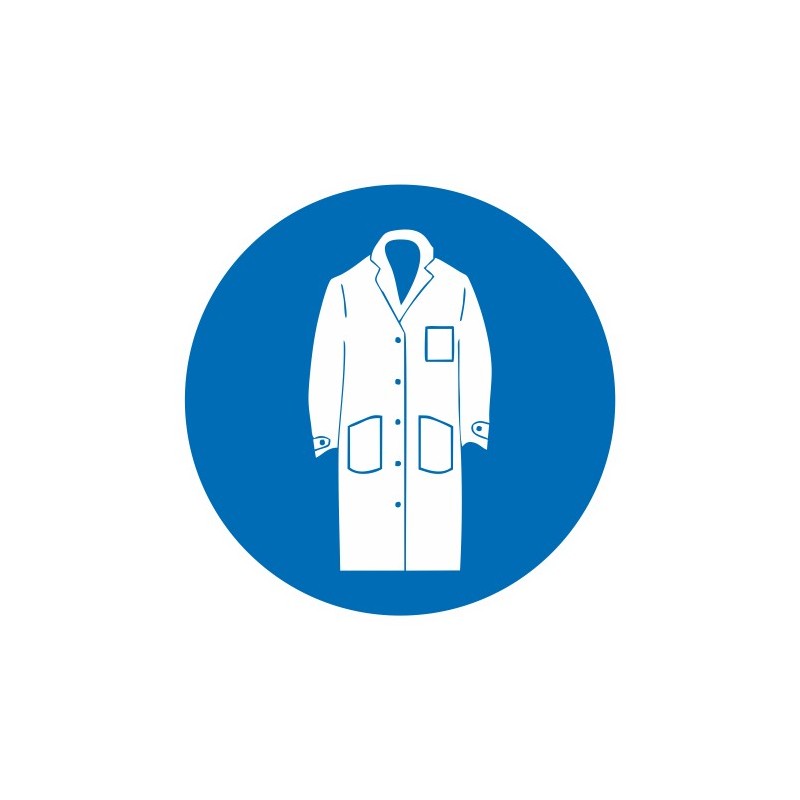 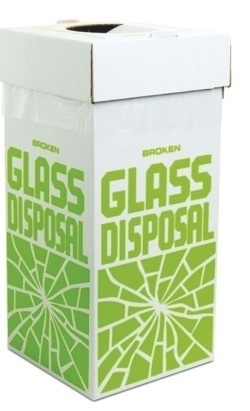 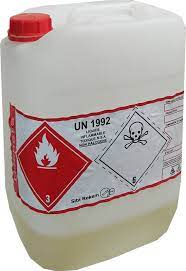 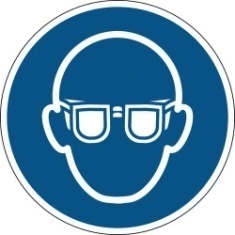 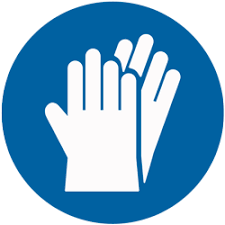 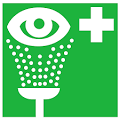 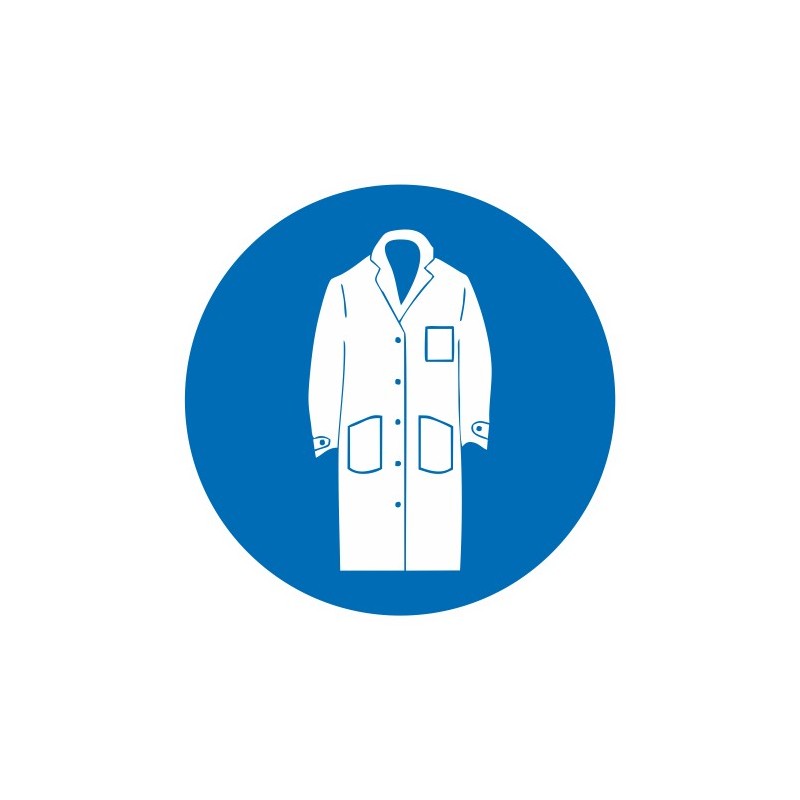 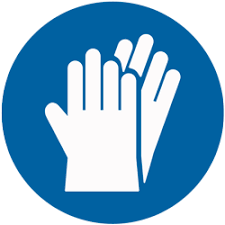 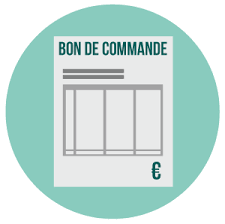 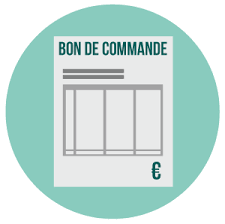 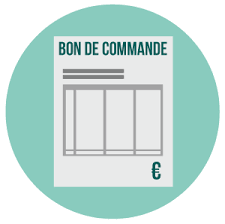 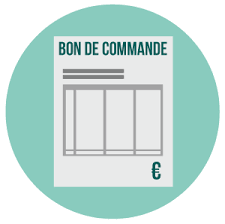 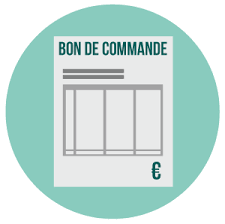 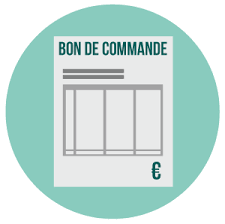 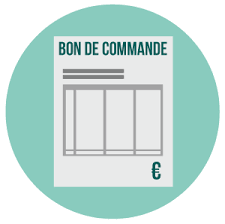 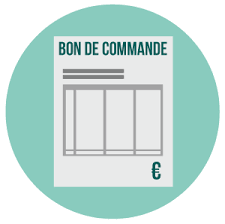 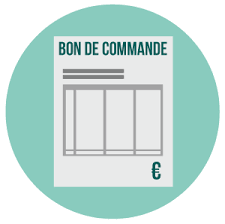 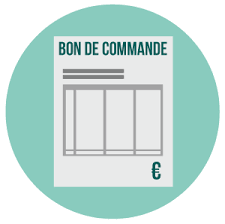 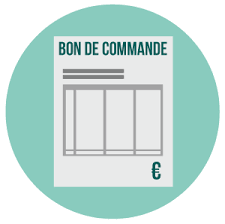 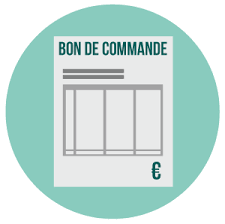 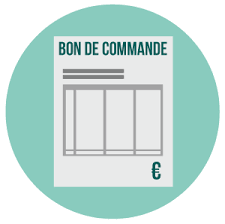 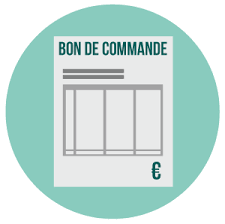 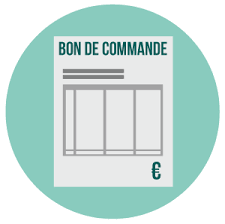 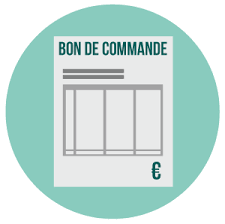 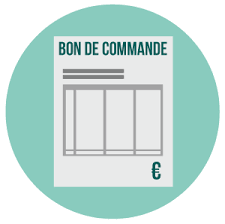 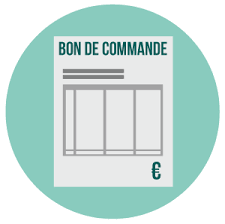 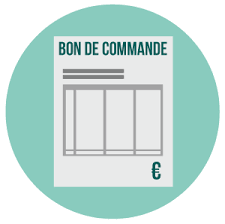 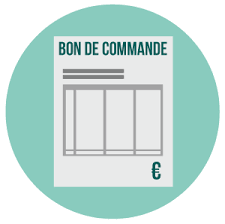 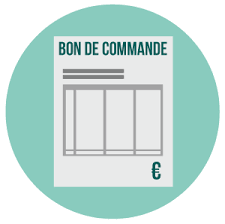 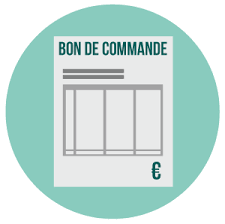 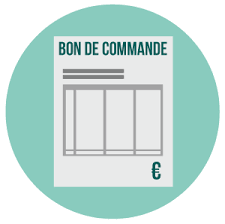 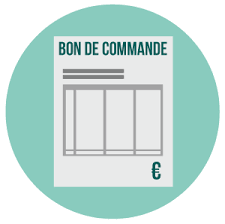 Exemple n°1: Missions sur le thème des dilutions

Séquence 1ere PCM   Solvants et solutés
mission
mission
Un flacon de sérum physiologique concentré porte les indications : 

« Volume total flacon disponible VS = 1,0 L.
Concentration en chlorure de sodium : 
C = 0,15 mol.L-1 ».

Pour être injecté à un patient, ce sérum concentré doit être dilué 20 fois.
Au laboratoire, nous disposons d’une bouteille d’acide chlorhydrique concentré, vendue dans le commerce.
Caractéristiques de la solution commerciale :     
Densité: 1,19   		
Masse molaire : M(HCl) = 36,46g.mol-1   
Concentration : C = 12,0 mol.L-1
La mission: 
Préparer V ’ = 500 mL 
de sérum injectable (dilué).
La mission: 
Préparer V1 = 100,0 mL 
de solution d’acide chlorhydrique 
à la concentration C1 = 0,240 mol.L-1 .
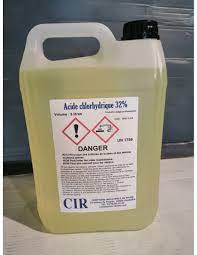 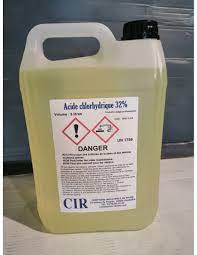 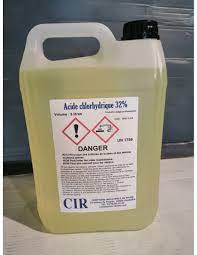 Acide chlorhydrique 
C= 12 mol.L-1
Acide chlorhydrique 
C= 32 mol.L-1
Acide chlorhydrique 
C= 0,240 mol.L-1
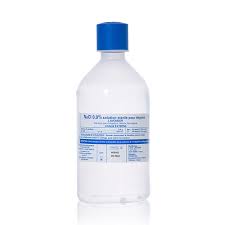 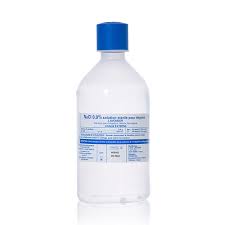 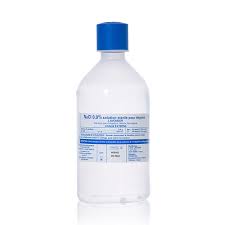 Chlorure de sodium
C= 3 mol.L-1
Chlorure de sodium
C= 0,15 mol.L-1
Chlorure de sodium
C= 15 mol.L-1
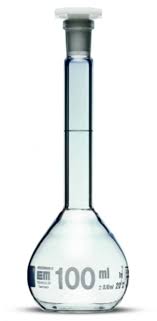 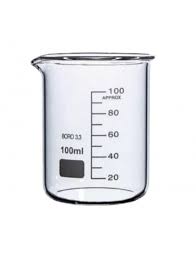 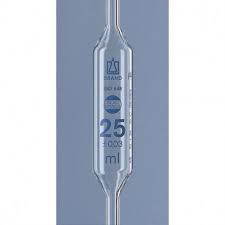 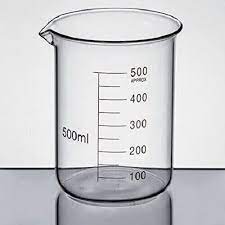 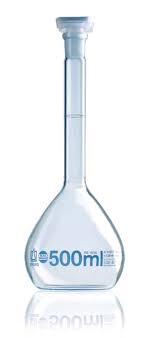 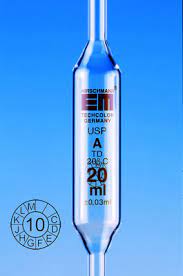 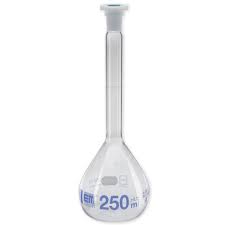 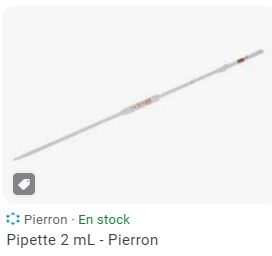 Pipette jaugée 2 mL
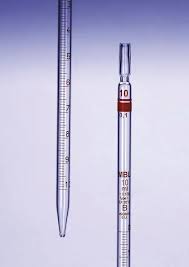 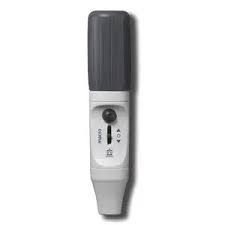 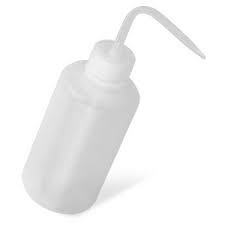 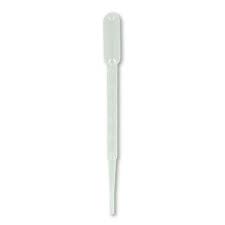 Pipette graduée 10 mL
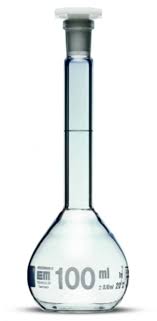 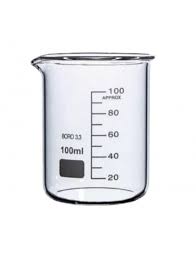 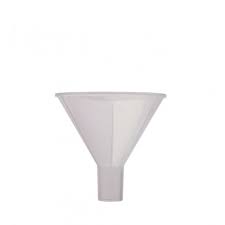 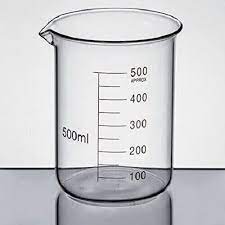 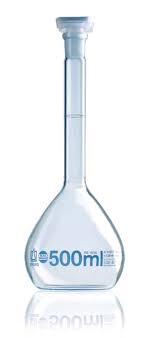 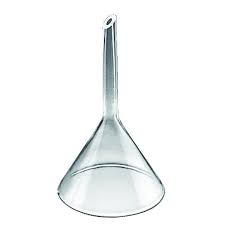 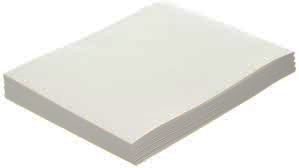 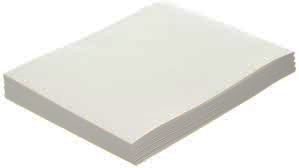 Papier filtre
Papier filtre
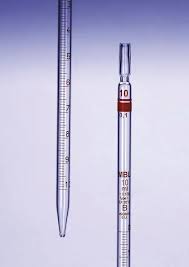 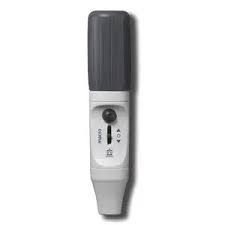 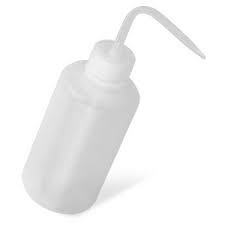 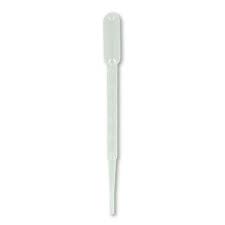 Pipette graduée 10 mL
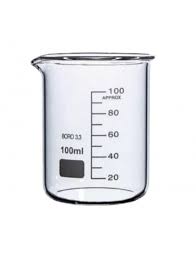 Corrigés Exemple 1
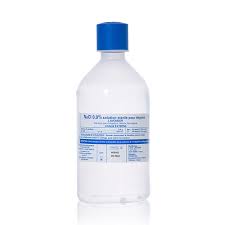 MISSION 1
Chlorure de sodium
C= 0,15 mol.L-1
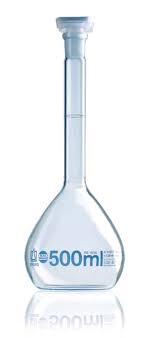 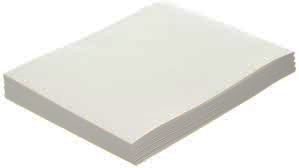 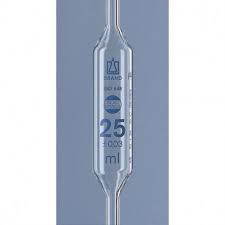 Papier filtre
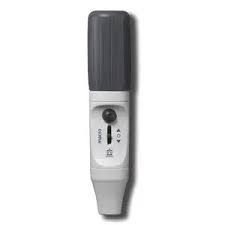 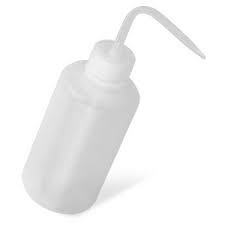 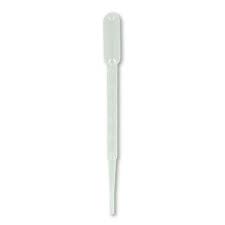 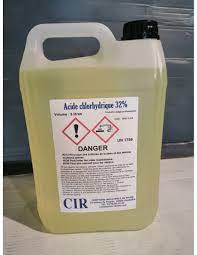 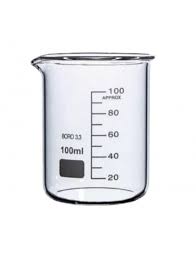 Corrigés Exemple 1
MISSION 2
Acide chlorhydrique 
C= 12 mol.L-1
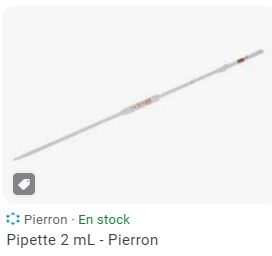 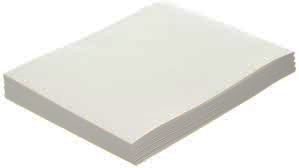 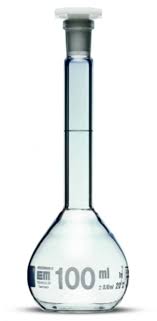 Pipette jaugée 2 mL
Papier filtre
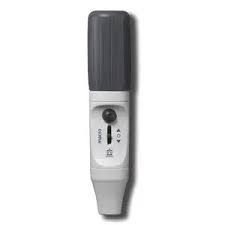 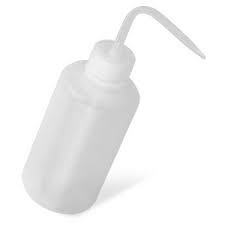 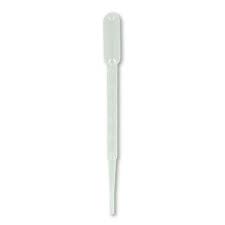 Exemple n°2: missions sur le thème des synthèses

Séquence Tle CDD
Mission II
Mission 1
La mission: Synthèse
Préparer l’ester acétate isoamyle à l’odeur de banane à l’aide d’un montage à reflux.
La mission: Synthèse
Préparer l’ester acétate isoamyle à l’odeur de banane à l’aide d’un montage  Dean Stark.
Protocole:
 Dans un ballon bicol peser l’acide éthanoïque liquide (n1 = 0,184 mol).

 Ajouter 1 mL d’acide sulfurique catalyseur à l’aide d’une pipette simple.

 Ajouter alors goutte à goutte l’alcool isoamylique (n2 = 0,184 mol le plus précisément possible).

 Chauffer à reflux environ 30 min
Protocole:
 Dans un ballon monocol peser l’alcool isoamylique (n2 = 0,175 mol).

 Ajouter environ 20 mL de cyclohexane solvant.

 Ajouter alors l’acide éthanoïque 
(n2 = 0,175 mol) à l’aide d’une pipette, le plus précisément possible.

 Réaliser un montage Dean Stark afin d’éliminer l’eau au fur et à mesure de sa formation , vous la récupèrerez dans un bécher.
Données:     
Densité de l’alcool isoamylique: d = 0,81   		
Masses molaires : 
MAcide éthanoïque = 60 g.mol-1   
Malccol isoamylique= 88 g.mol-1
Données:     
Densité de l’acide éthanoïque: d = 1,05   		
Masses molaires : 
MAcide éthanoïque = 60 g.mol-1   
Malccol isoamylique= 88 g.mol-1
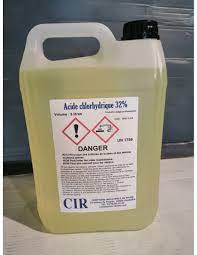 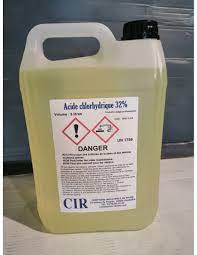 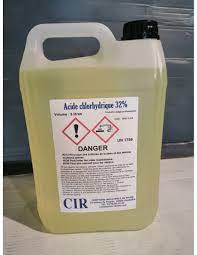 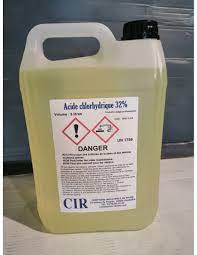 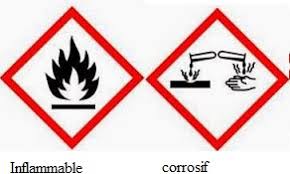 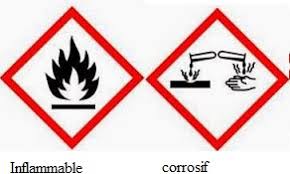 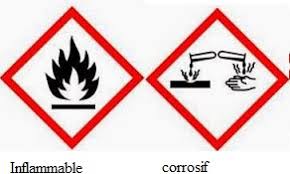 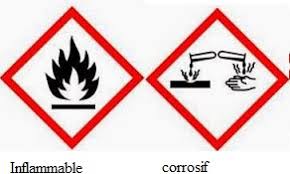 Acide éthanoïque
Acide éthanoïque
Acide éthanoïque
Acide éthanoïque
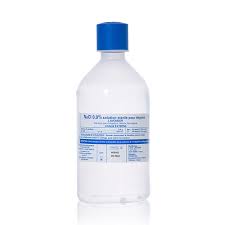 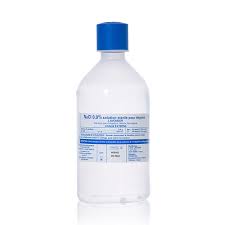 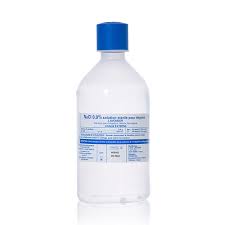 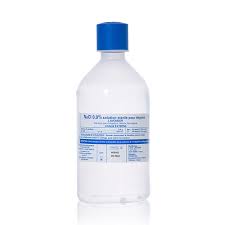 Alcool isoamylique
Alcool isoamylique
Alcool isoamylique
Alcool isoamylique
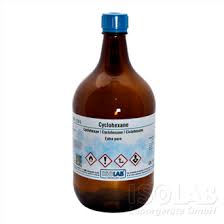 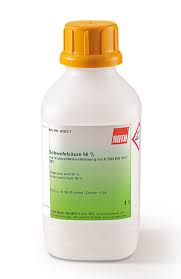 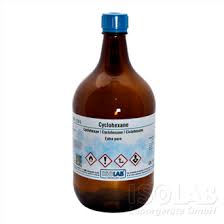 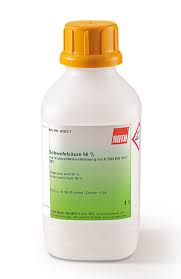 Cyclohexane
Cyclohexane
Acide sulfurique
Acide sulfurique
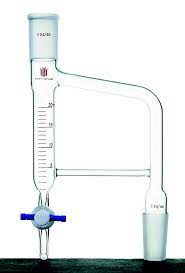 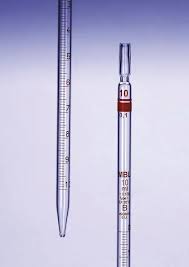 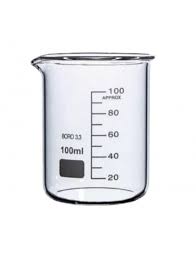 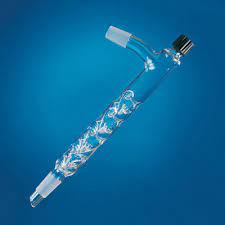 Pipette graduée 20 mL
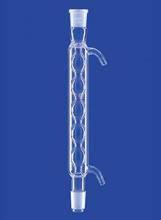 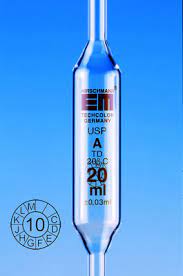 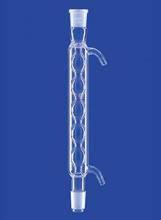 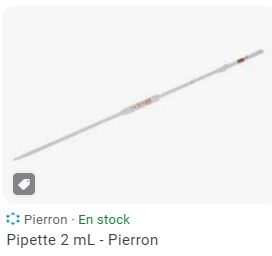 Pipette jaugée 10 mL
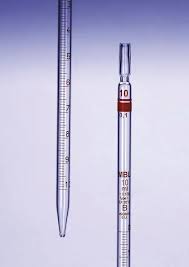 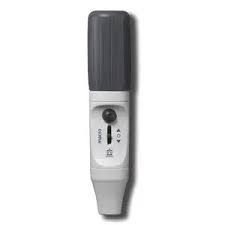 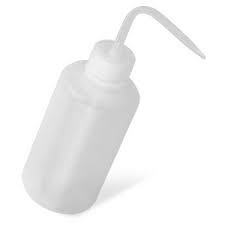 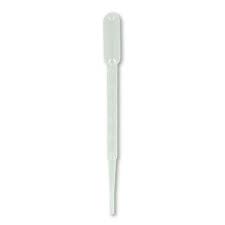 Pipette graduée 10 mL
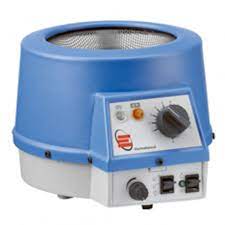 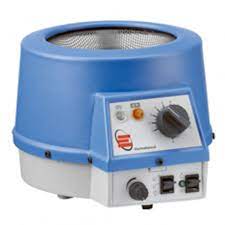 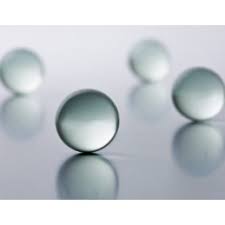 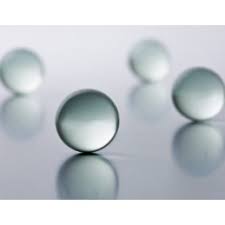 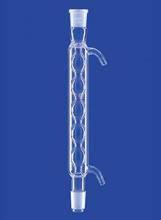 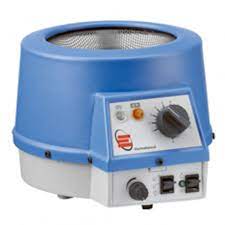 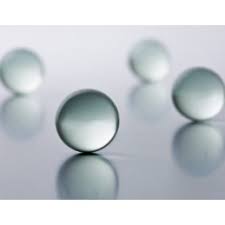 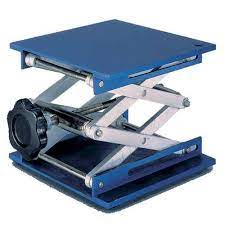 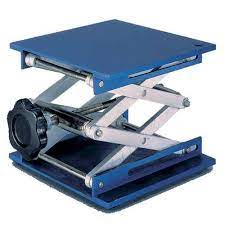 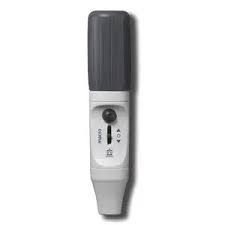 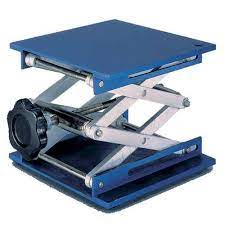 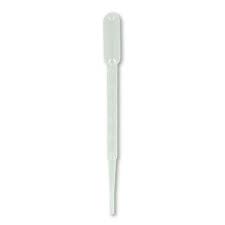 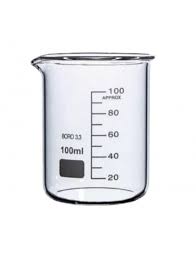 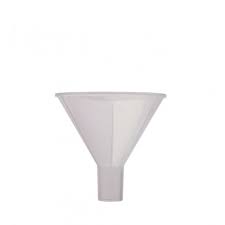 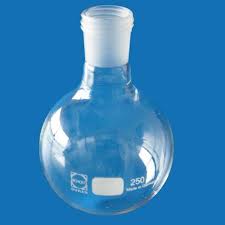 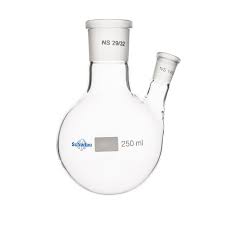 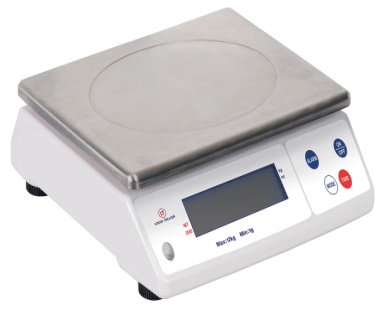 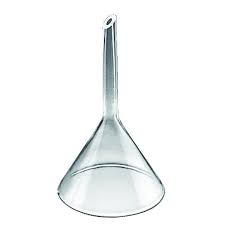 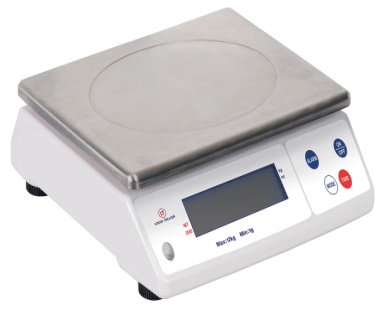 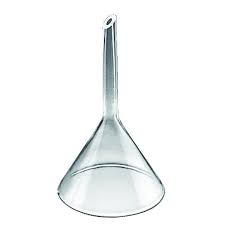 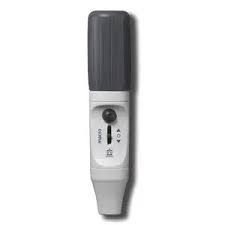 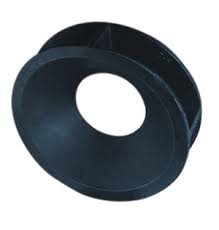 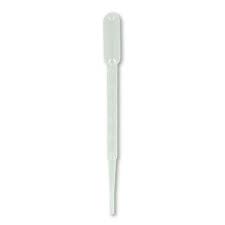 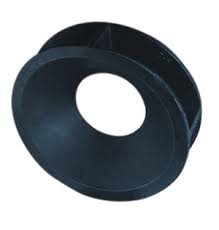 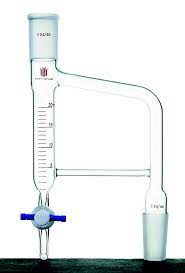 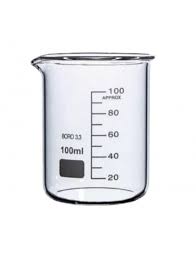 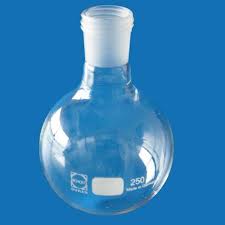 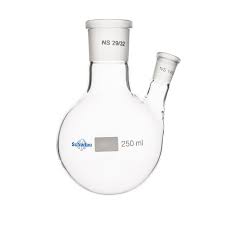 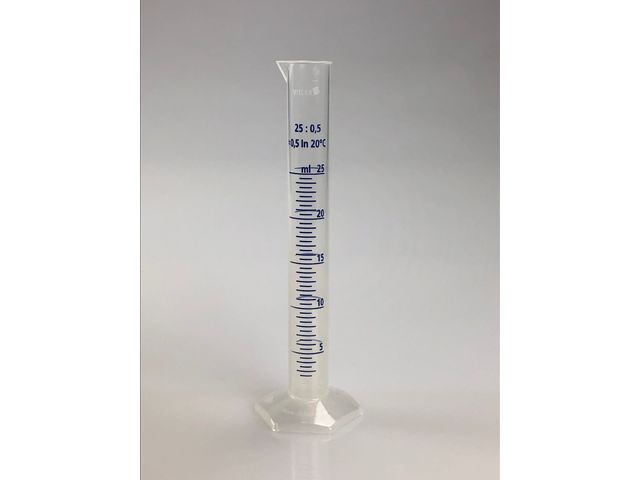 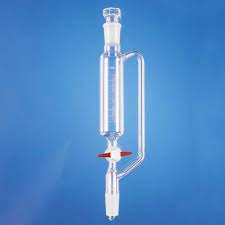 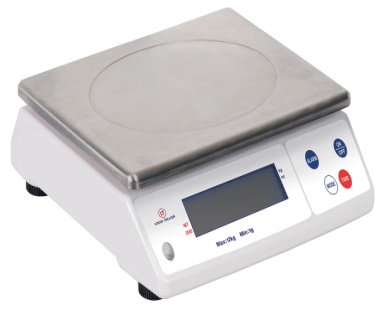 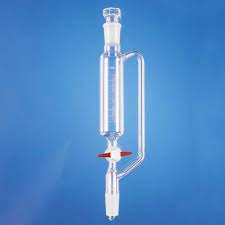 Eprouvette graduée 20 mL
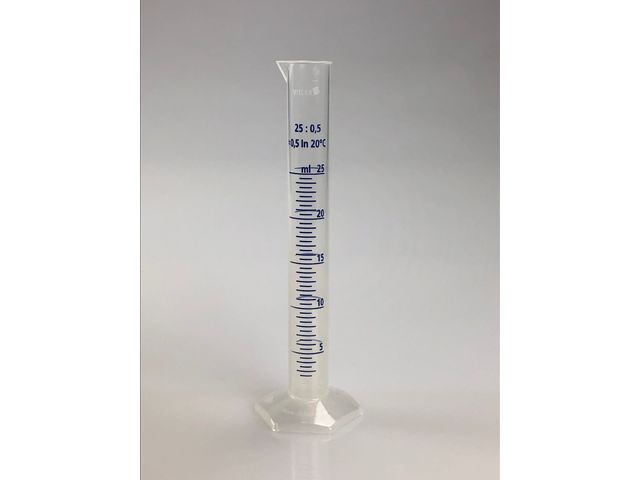 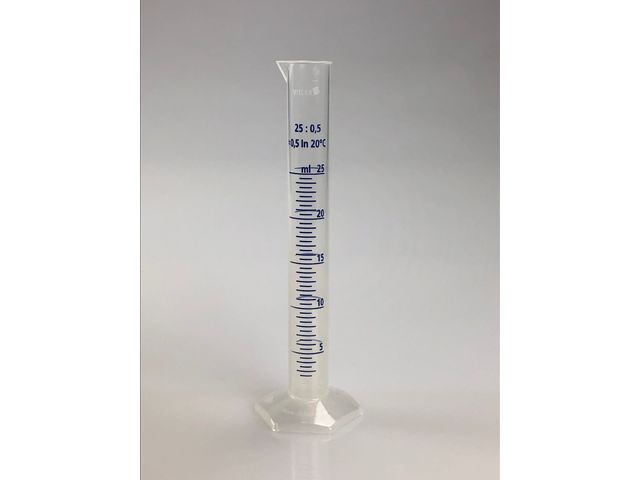 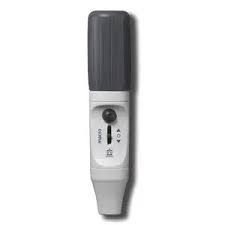 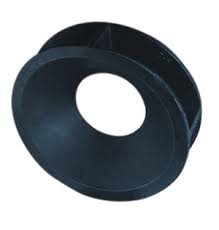 Eprouvette graduée 20 mL
Eprouvette graduée 20 mL
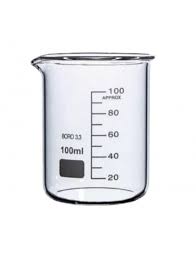 Corrigés Exemple 2
MISSION 1
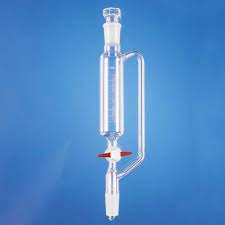 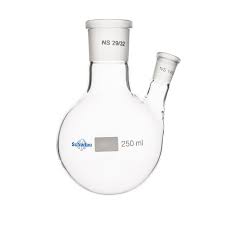 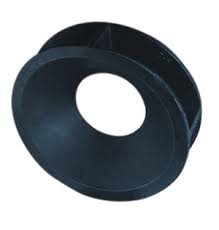 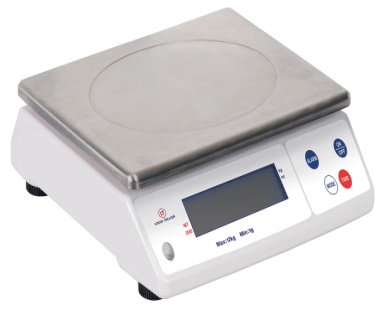 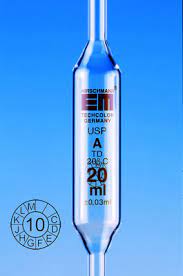 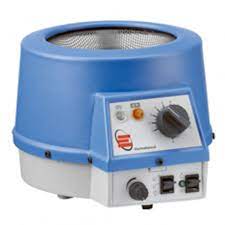 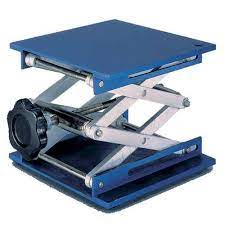 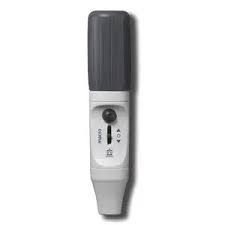 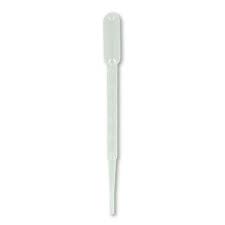 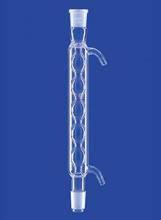 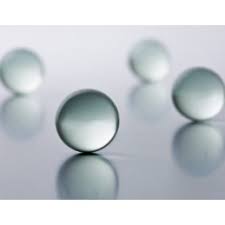 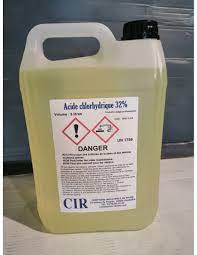 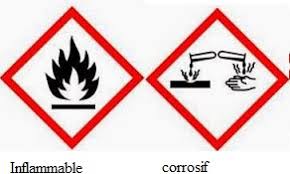 Acide éthanoïque
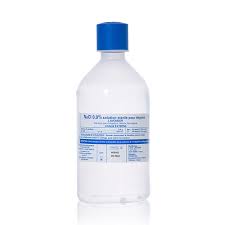 Alcool isoamylique
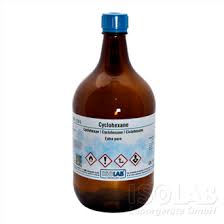 Cyclohexane
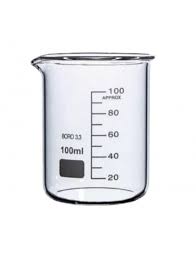 Corrigés Exemple 2
MISSION 2
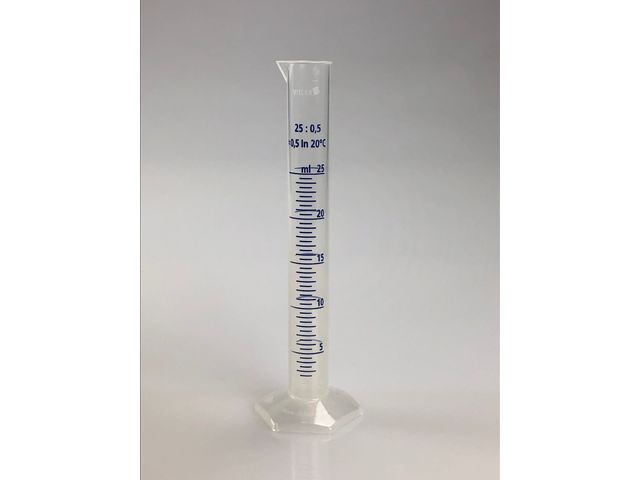 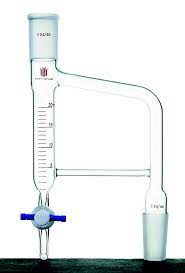 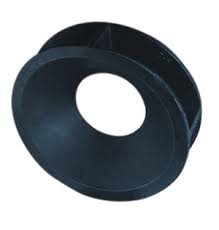 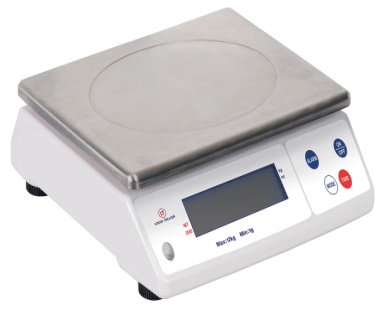 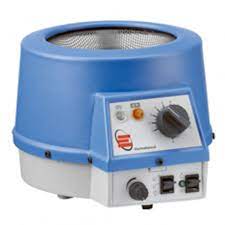 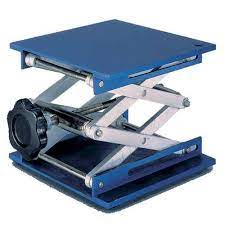 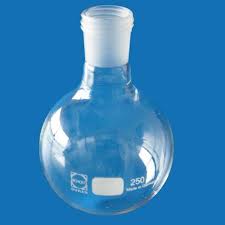 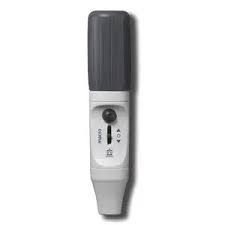 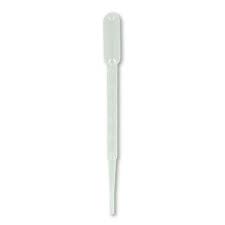 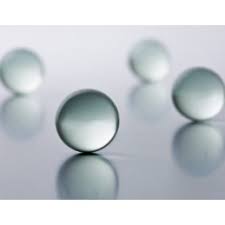 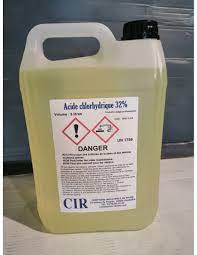 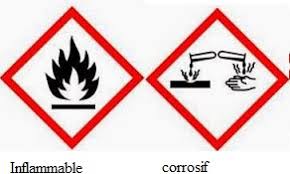 Acide éthanoïque
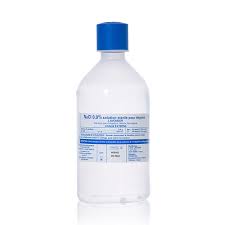 Alcool isoamylique
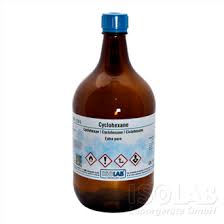 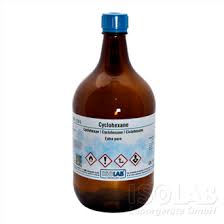 Cyclohexane
Exemple n°3: missions sur le thème des dosages

Séquence Tle CDD
mission
mission
Un flacon de sérum concentré porte les indications : 

« Concentration en chlorure de sodium : 
C = 2,5 mol.L-1 ».

Vous devez effectuer le contrôle de qualité de ce sérum.
Un bidon d’agent de floculation pour piscine porte les indications: 

« Concentration en chlorure de fer II : 
C = 2,5 mol.L-1 ».

Vous devez effectuer le contrôle de qualité de cet agent de floculation.
La mission: 
 Diluer 5 fois l’agent de floculation

 Doser 10,0 mL de cette solution diluée 
par titrage potentiométrique
à l’aide d’une solution de permanganate de potassium 
à 0,10 mol.L-1
La mission: 
 Diluer 25 fois le sérum

 Doser 10,0 mL de ce sérum dilué
par titrage conductimétrique 
à l’aide d’une solution de nitrate d’argent à 0,10 mol.L-1
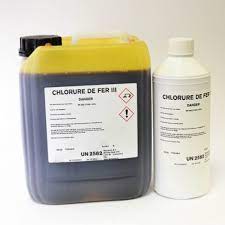 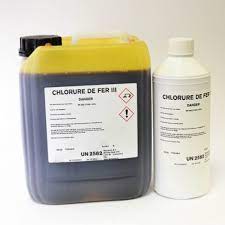 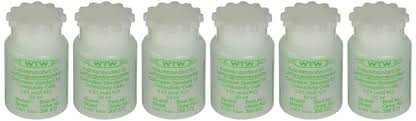 (Fe2+ , 2 Cl-)
C= 2,5 mol.L-1
(Fe2+ , 2 Cl-)
C= 2,5 mol.L-1
Solution étalon Chlorure de potassium
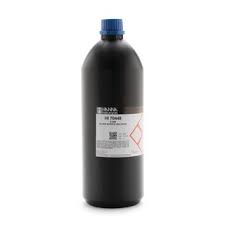 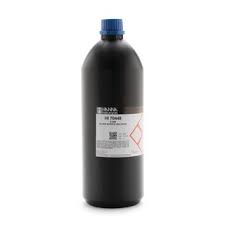 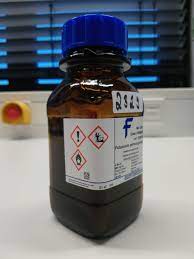 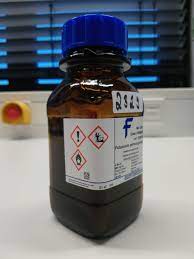 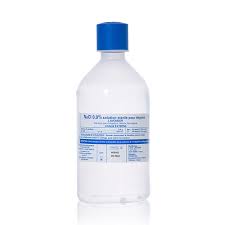 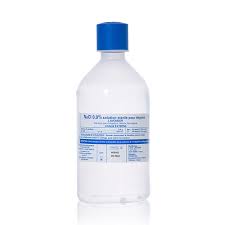 Solution (Ag+ NO3-)
C= 0,10 mol.L-1
Solution (Ag+ NO3-)
C= 0,10 mol.L-1
Solution (Na+ Cl-)
C= 2,5 mol.L-1
Solution (Na+ Cl-)
C= 2,5 mol.L-1
Solution (K+ MnO4-)
C= 0,10 mol.L-1
Solution (K+ MnO4-)
C= 0,10 mol.L-1
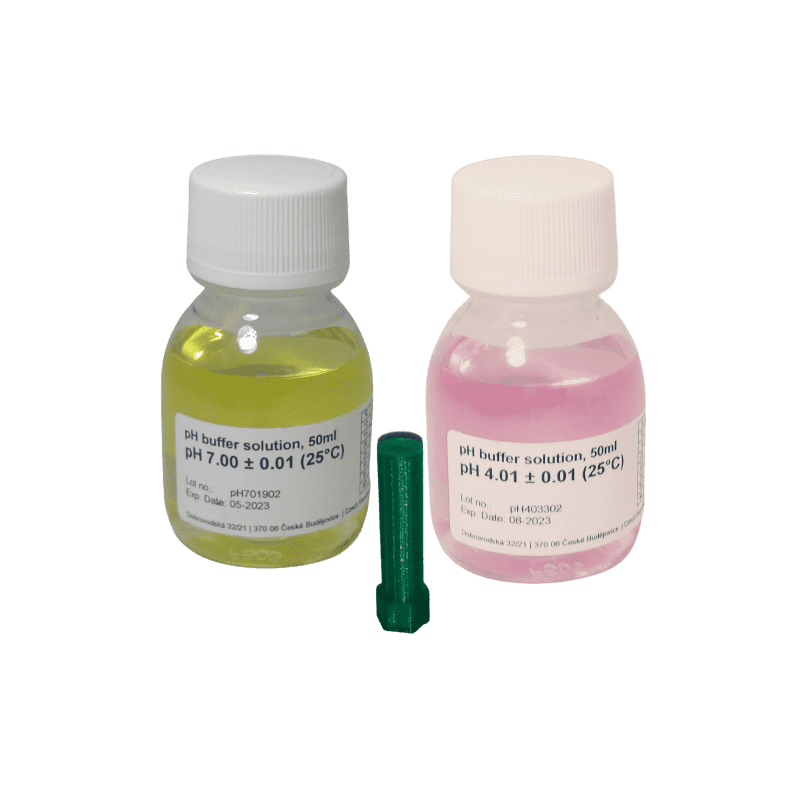 Solutions tampons
pH 4 et 7
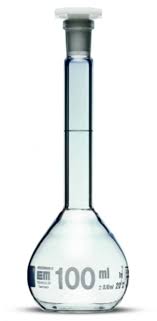 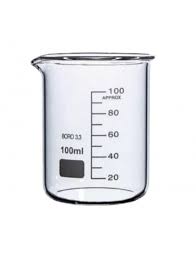 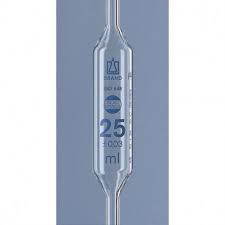 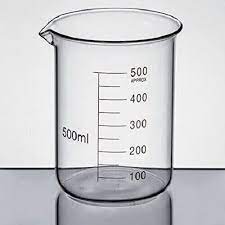 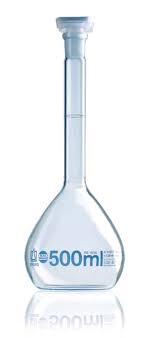 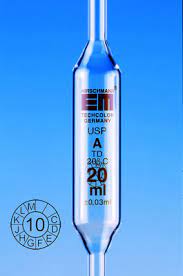 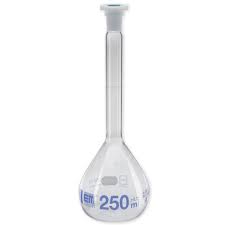 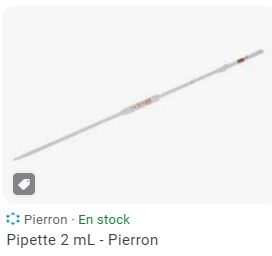 Pipette jaugée 2 mL
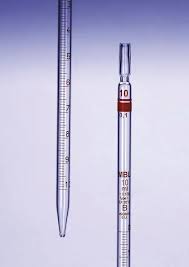 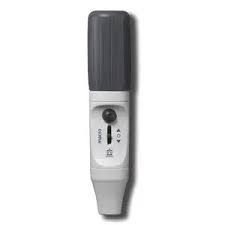 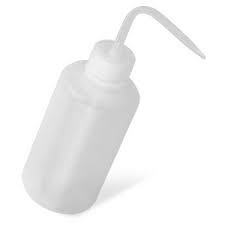 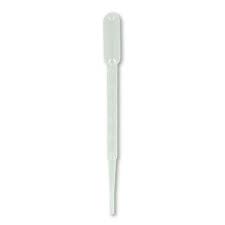 Pipette graduée 10 mL
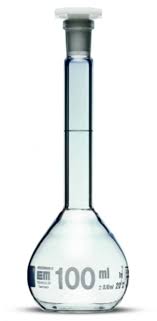 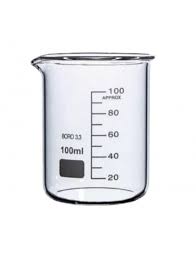 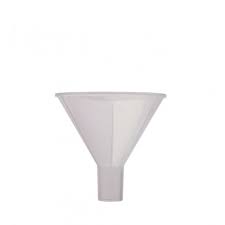 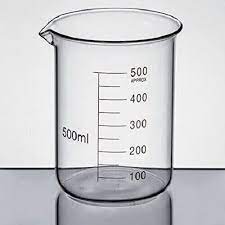 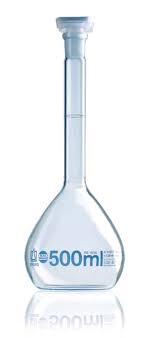 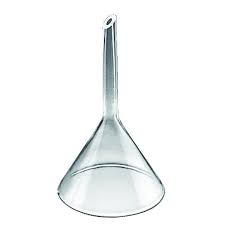 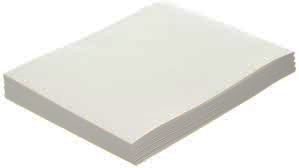 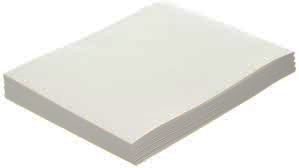 Papier filtre
Papier filtre
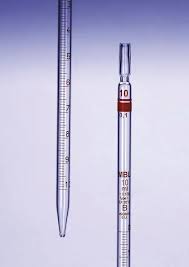 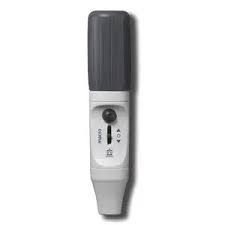 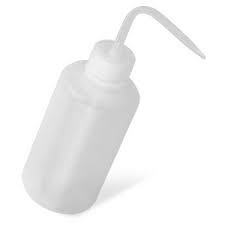 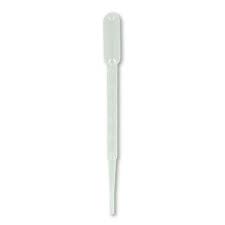 Pipette graduée 10 mL
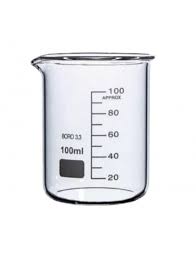 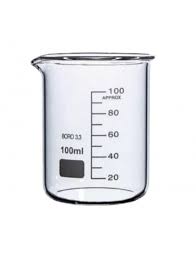 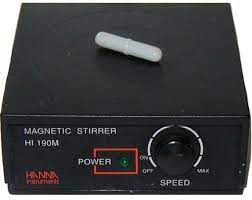 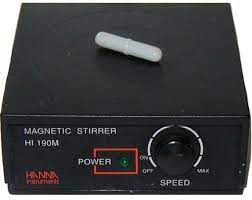 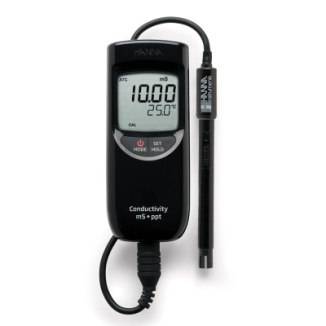 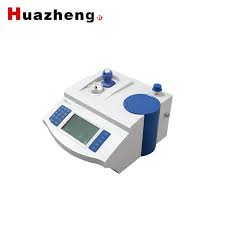 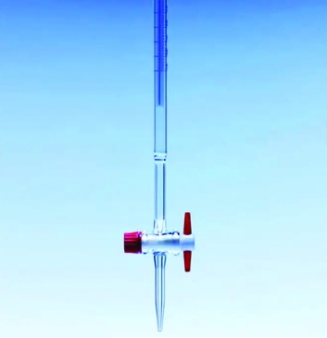 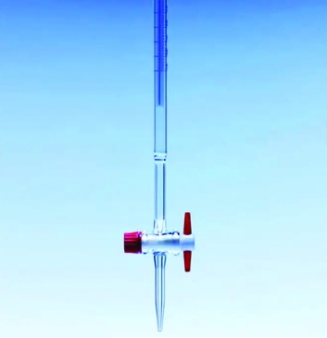 Conductimètre + cellule conductimétrie
Potentiomètre
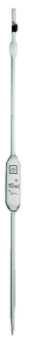 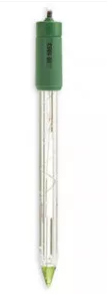 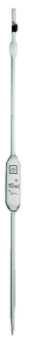 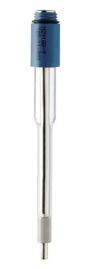 Electrodes combinées: argent + référence
Electrodes combinées: platine + référence
Pipette jaugée 10 mL
Pipette jaugée 10 mL
Corrigés Exemple 3
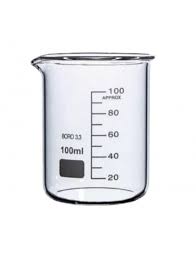 MISSION 1
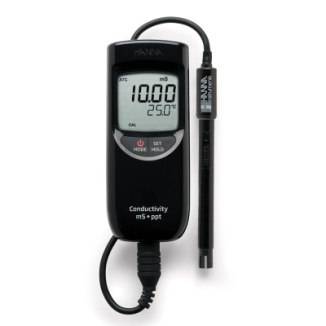 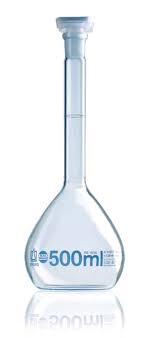 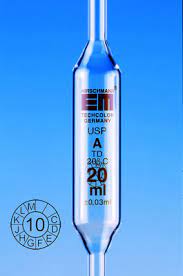 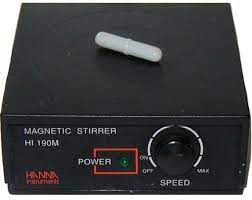 Conductimètre + cellule conductimétrie
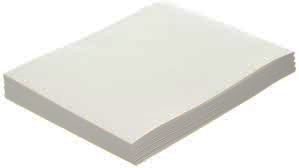 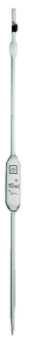 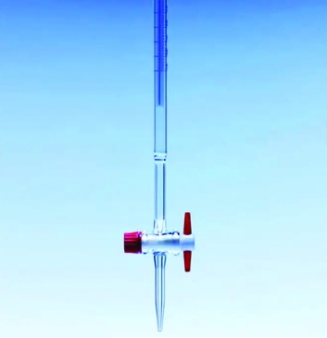 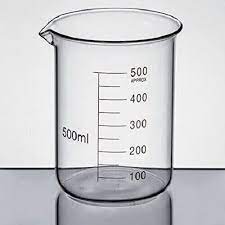 Papier filtre
Pipette jaugée 10 mL
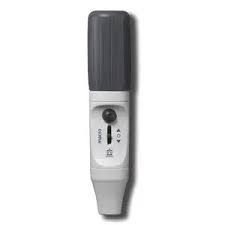 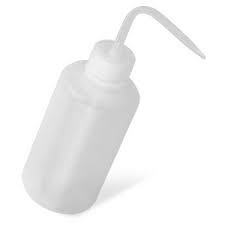 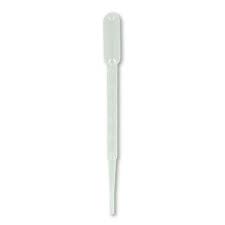 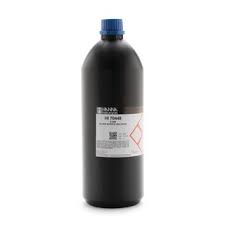 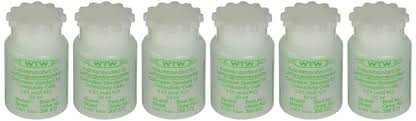 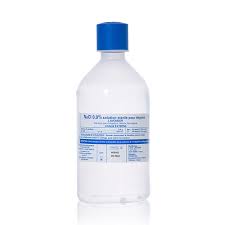 Solution (Ag+ NO3-)
C= 0,10 mol.L-1
Solution (Na+ Cl-)
C= 2,5 mol.L-1
Solution étalon Chlorure de potassium
Corrigés Exemple 3
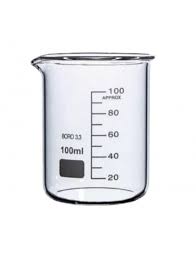 MISSION 1
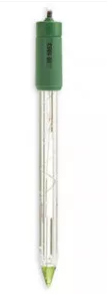 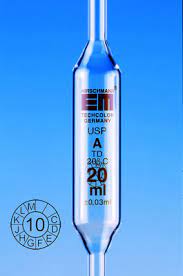 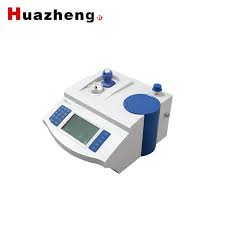 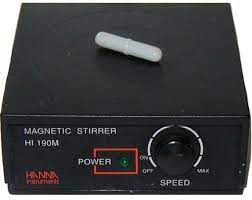 Electrodes combinées: platine + référence
Potentiomètre
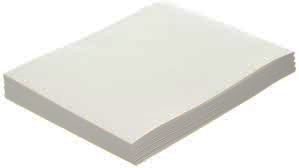 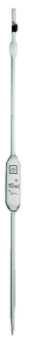 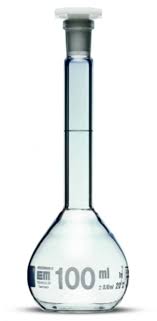 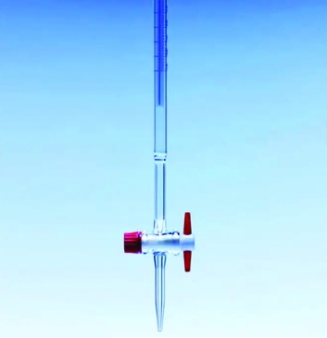 Papier filtre
Pipette jaugée 10 mL
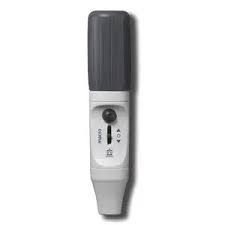 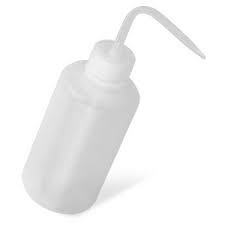 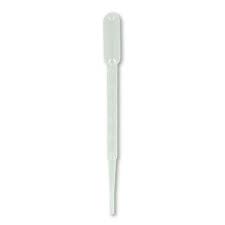 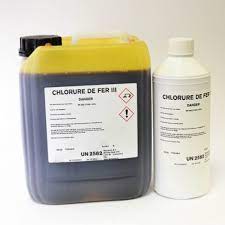 (Fe2+ , 2 Cl-)
C= 2,5 mol.L-1
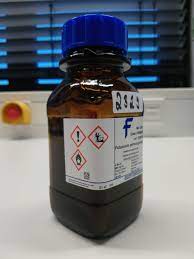 Solution (K+ MnO4-)
C= 0,10 mol.L-1